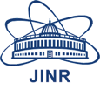 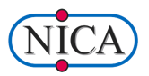 Пучки тяжелых ионов на
					 комплексе  NICA
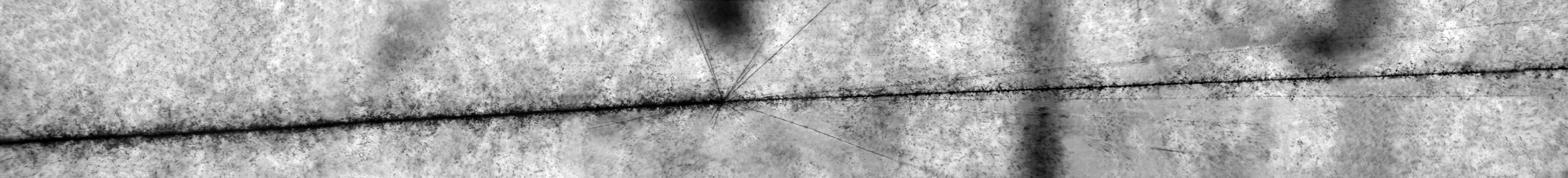 А. Бутенко  от имени команды проекта
Совет РАН по физике тяжелых ионов
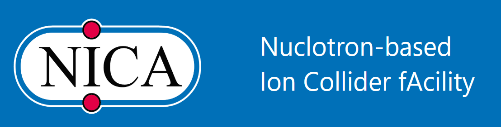 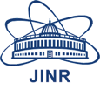 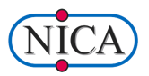 Введение
Рождение релятивистской ядерной физики
Конец 60-х – ускорение ионов
70-е – наблюдение куммулятивного эффекта
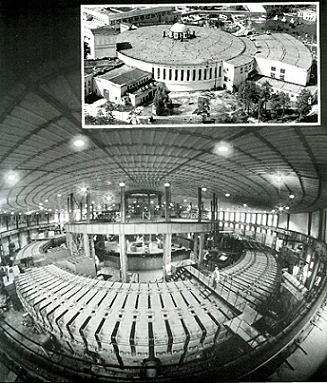 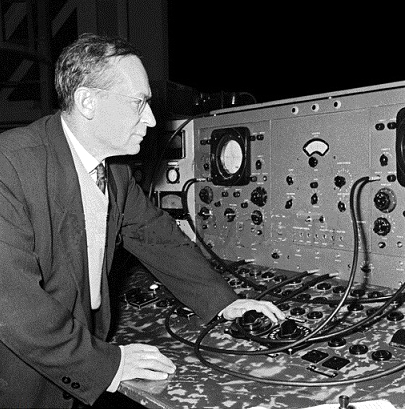 Синхрофазотрон, р, 10 ГэВ
А.М.Балдин
В.И.Векслер
Запущен в 1957г
	Остановлен в 2002г
2
Заседание Совета РАН по физике тяжелых ионов
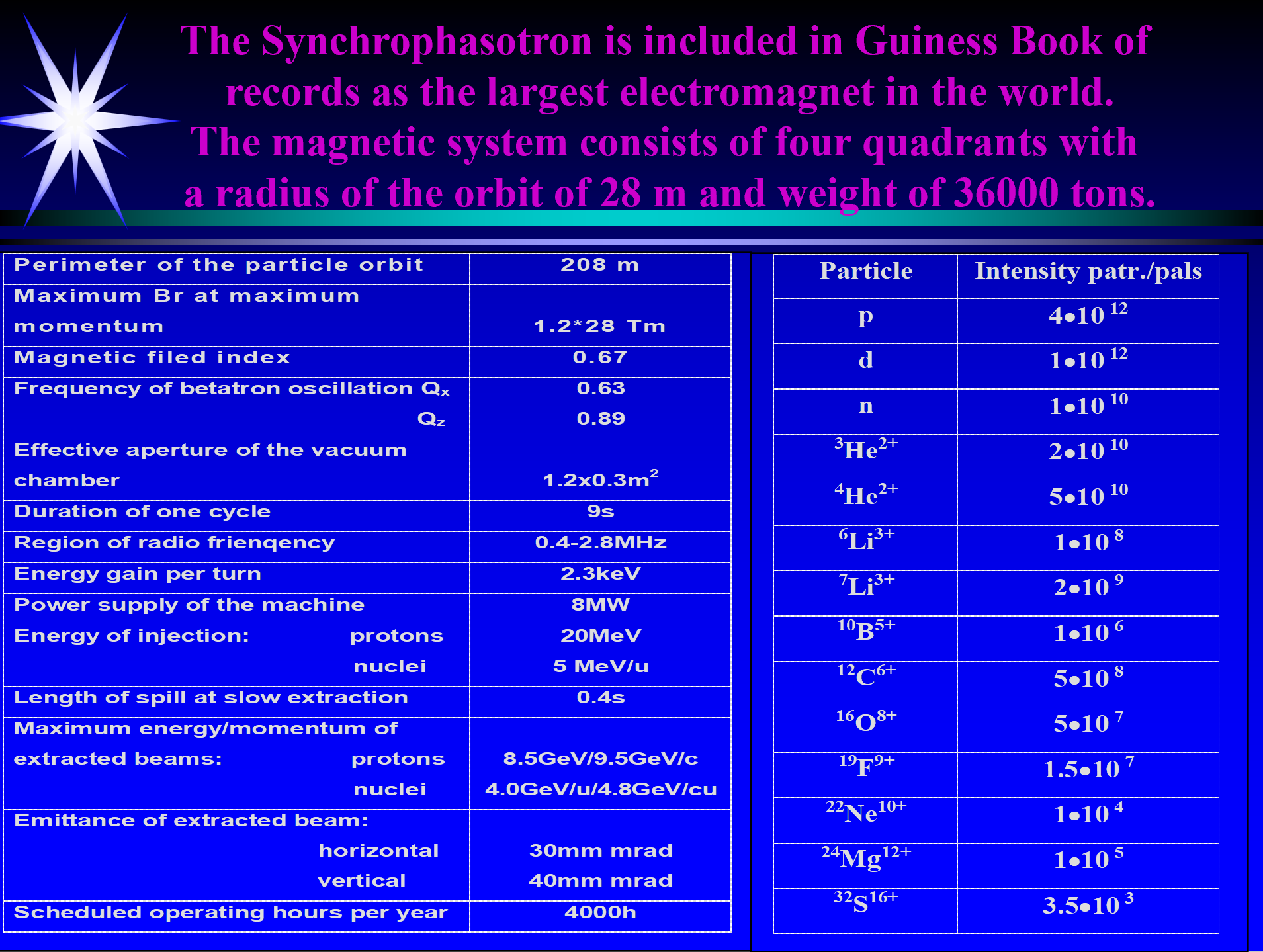 НТС ОИЯИ 20/06/2019
3
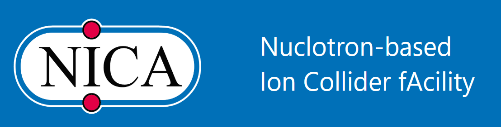 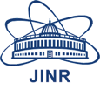 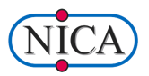 Введение
Создание ускорительной базы ЛФВЭ ОИЯИ:
- 1993: под руководством акад. А.М. Балдина создан  Нуклотрон – первый в мире СП синхротрон тяжелых ионов (4,5 ГэВ/нуклон) на основе передовой технологии  «Дубненских» СП магнитов, востребованных как для ускорительных центров, так и для прикладных целей;
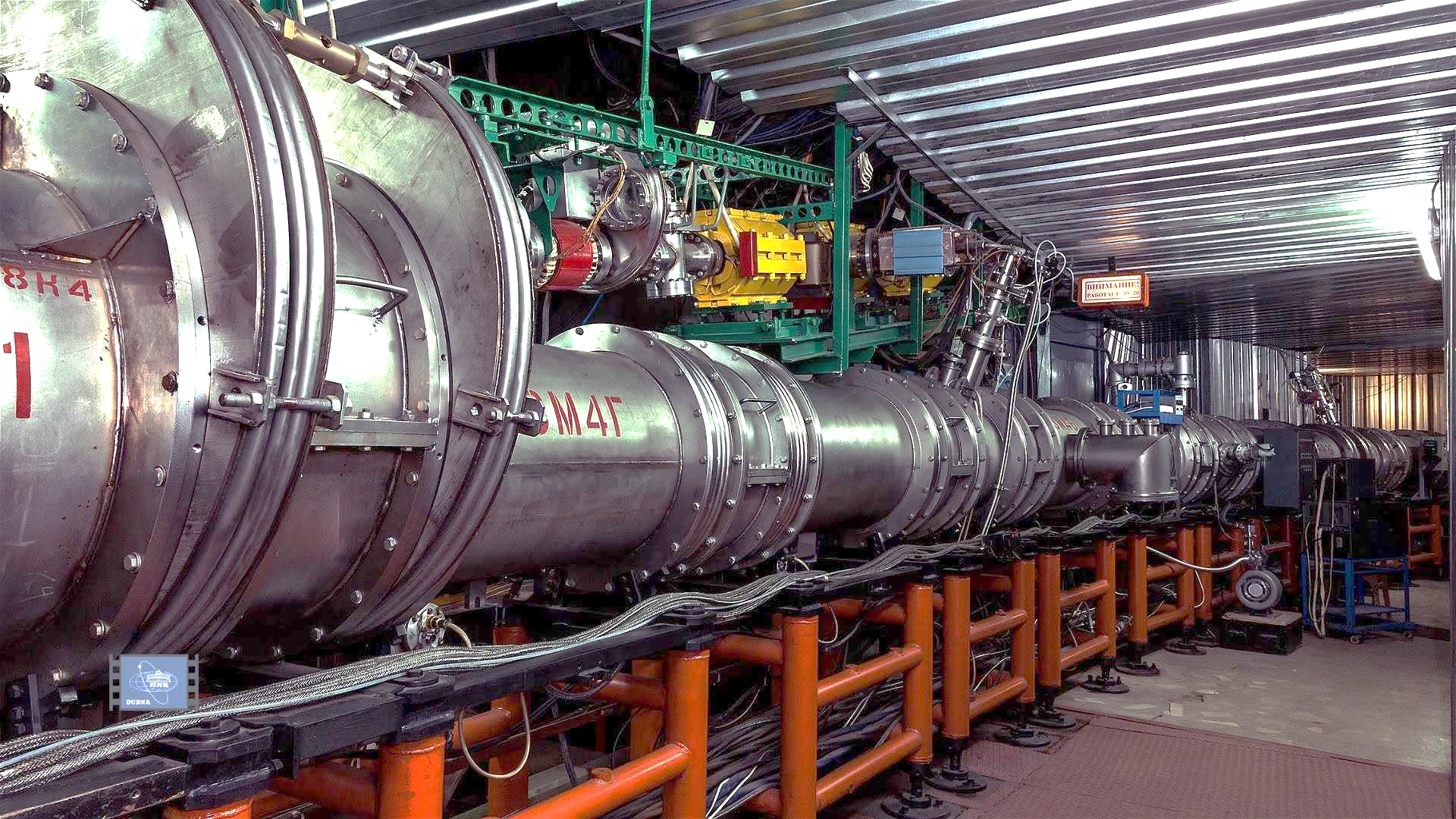 НУКЛОТРОН
- 2009: решением КПП ОИЯИ началась реализация 
проекта NICA – Nucloton based Ion Collider fAcility:
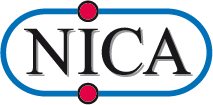 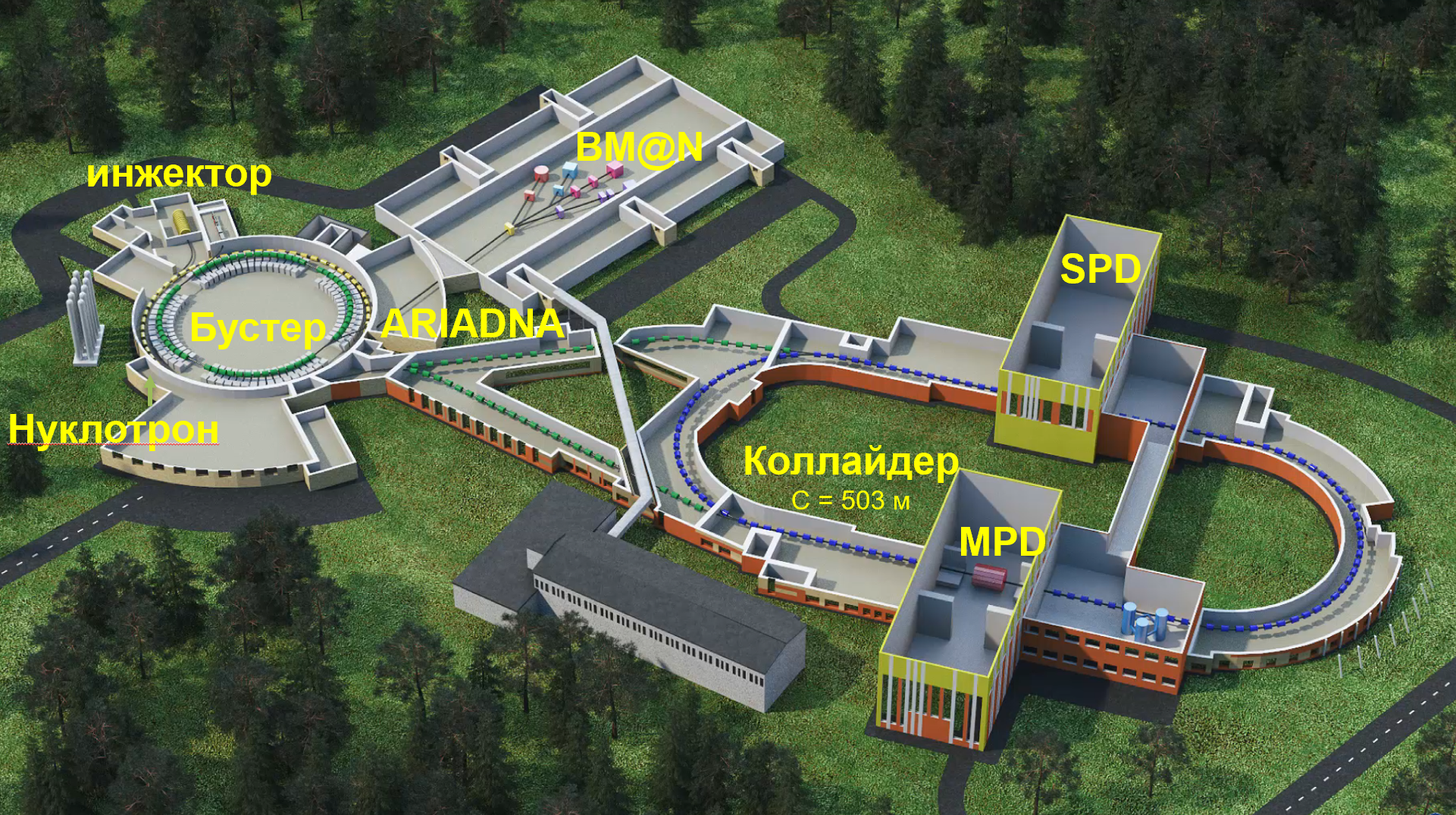 - 2016: подписано Соглашение между ОИЯИ и 
 Правительством РФ  о создании  и  эксплуатации
			           Комплекса NICA
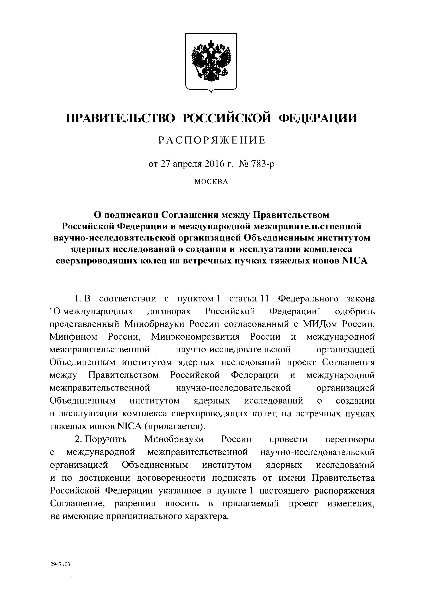 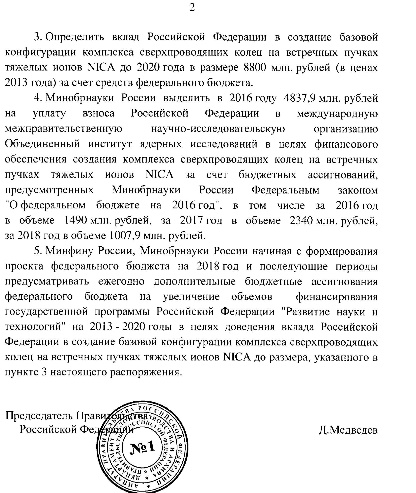 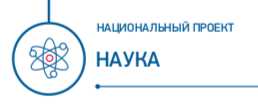 НУКЛОТРОН
- 2018: Мегасайенс проект Комплекс NICA  вошел в состав  Национального проекта РФ НАУКА
4
Заседание Совета РАН по физике тяжелых ионов
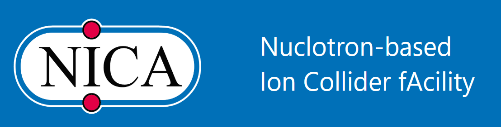 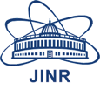 Stripping Au31+=>Au79+
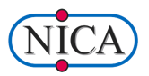 Структура комплекса
Быстрый вывод в коллайдер
Медленный вывод на фикс. Мишени в корп.205, BM@N
Nuclotron
Тяж.ионы до 109, 3.9 GeV/u
или
Легкие ионы,  5 GeV/u
LILAc
SPP
RFQ
LU-20
LIS
p↑, d↑, ions A/z < 3,  5 MeV/u
Booster
HILAc
(24)×109 ions  
Au31+ 570 MeV/u,   25Тм
ESIS
A/z = 2 - 6.25  (Bi, Au) 3.2 MeV/u
5
RFQ
IH1
IH2
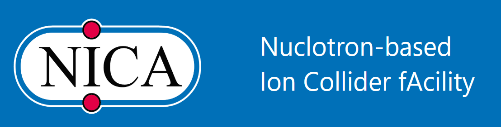 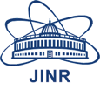 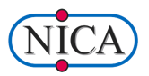 ЛУТИ ускоритель тяжелых ионов
Работа входе сеансов ПНР Бустера и Нуклотрона  с пучками ионов  He 1+, С 3+, Fe 14+, Ar 16+ и  Xe 26+
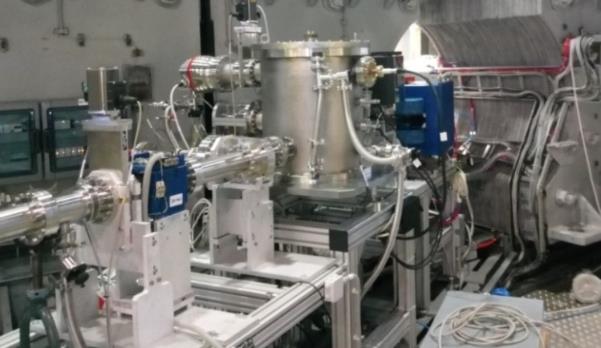 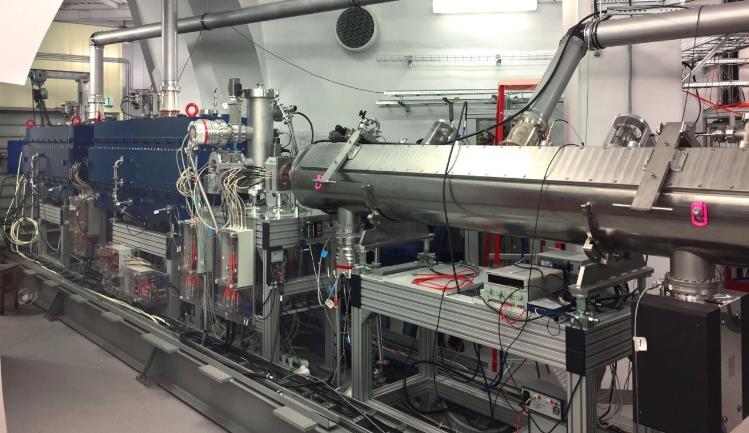 Линейный ускоритель тяжелых ионов
Линия инжекции в Бустер
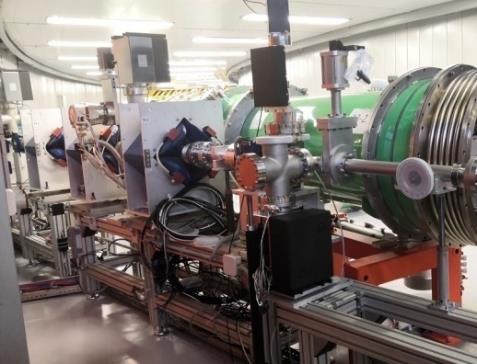 Трансмиссия 2мA пучка ионов Fe14+  до 75% 
от RFQ до выхода ЛУТИ, 3.2 MэВ/нуклон
6
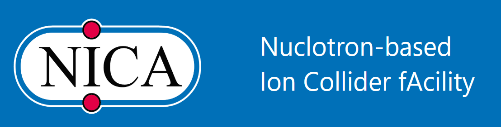 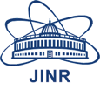 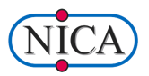 Источник КРИОН-6Т на ЛУТИ
В 2022  КРИОН-6Т был установлен на ЛУТИ и обеспечил самый длинный 
ускорительный сеанс с ионами Ar и Xe.
Модернизирован и оптимизируется для обеспечения накопления ионов в Бустере.
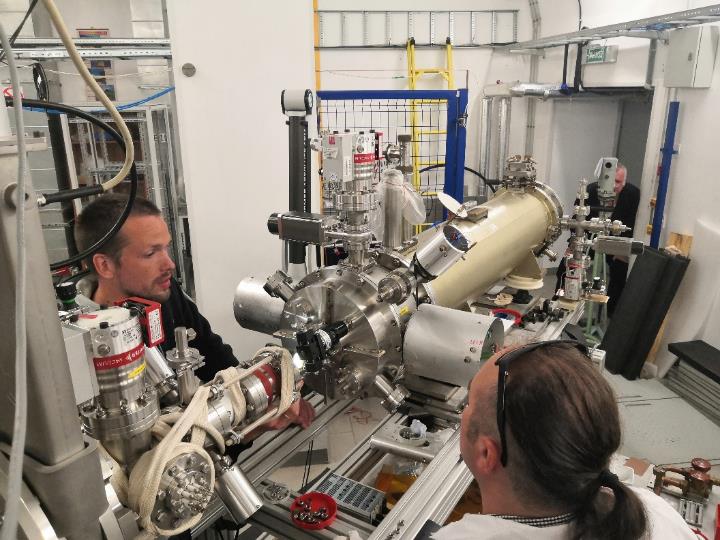 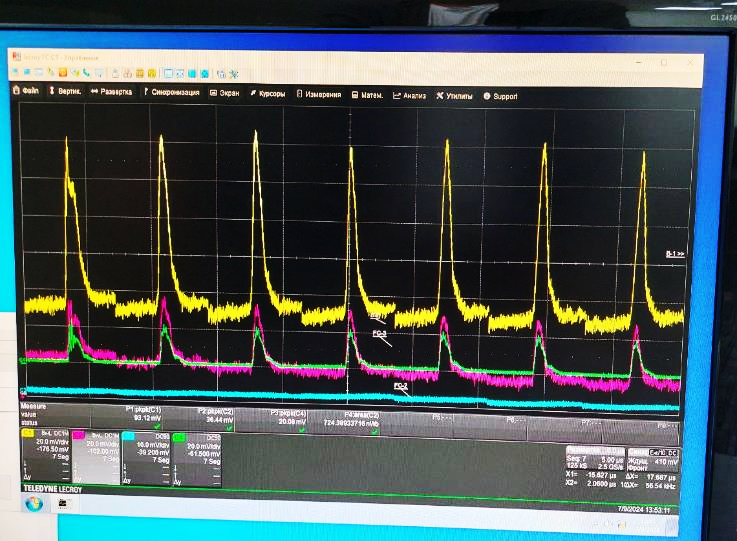 Импульсы тока пучка ЛУТИ 10Гц
С целью эффективного накопления пучка в Бустере все системы ЛУТИ и КРИОНа модернизированы и способны работать с частотой повторения < 10 Hz.
КРИОН-6T в ходе юстировки на  ЛУТИ после замены структуры ловушки для сокращения длины импульса до 4 мкс
7
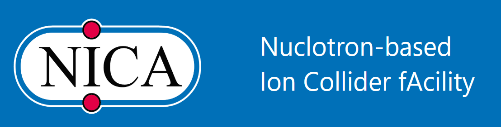 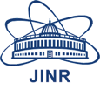 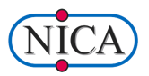 Бустер – СП синхротрон
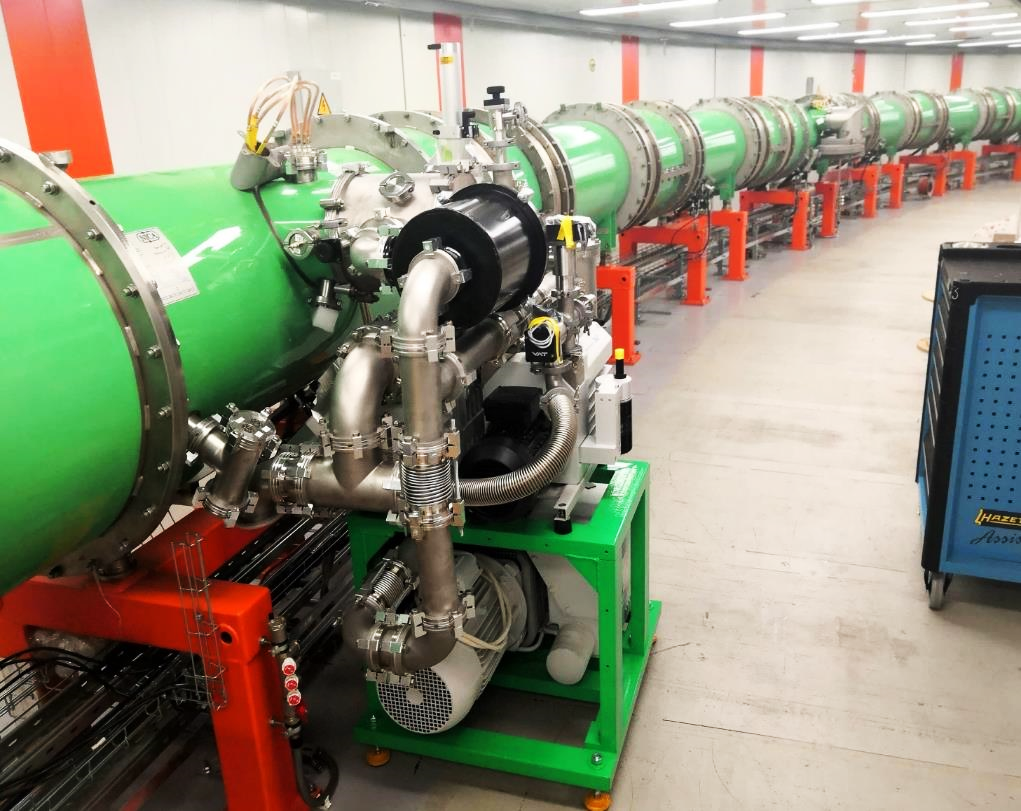 8
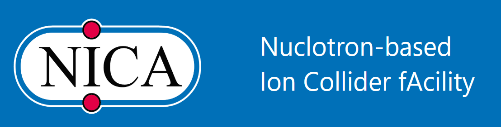 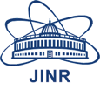 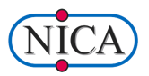 Пучки в кольце Бустера
19.12.2020, 19:56 -  Первый пучок в кольце Бустера.
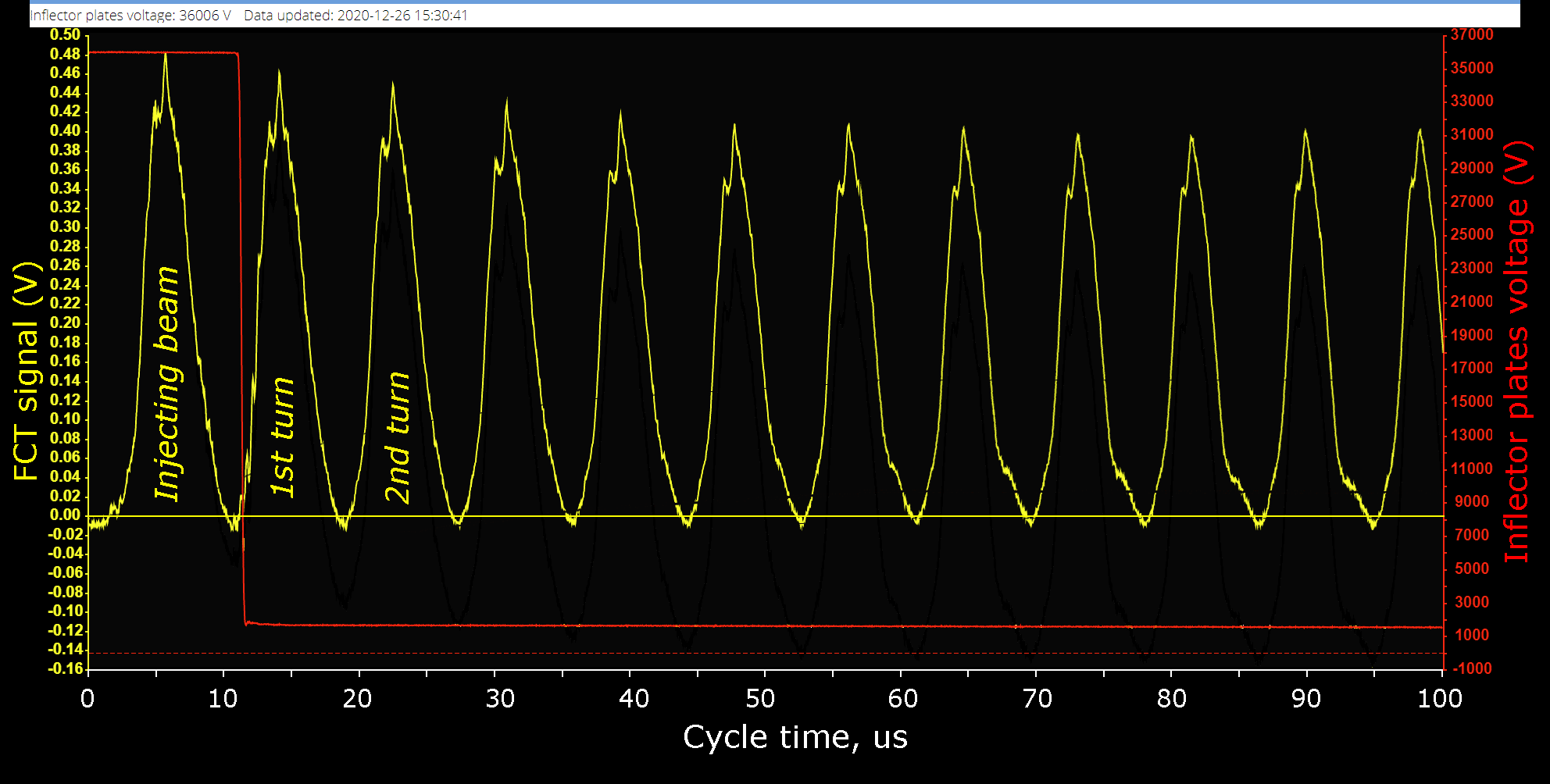 Сигнал с быстрого транс-
форматора тока пучка (FCT)
26.12.2020
Потери пучка He1+  < 10%  
на первых пяти оборотах, далее практически без потерь.
He1+
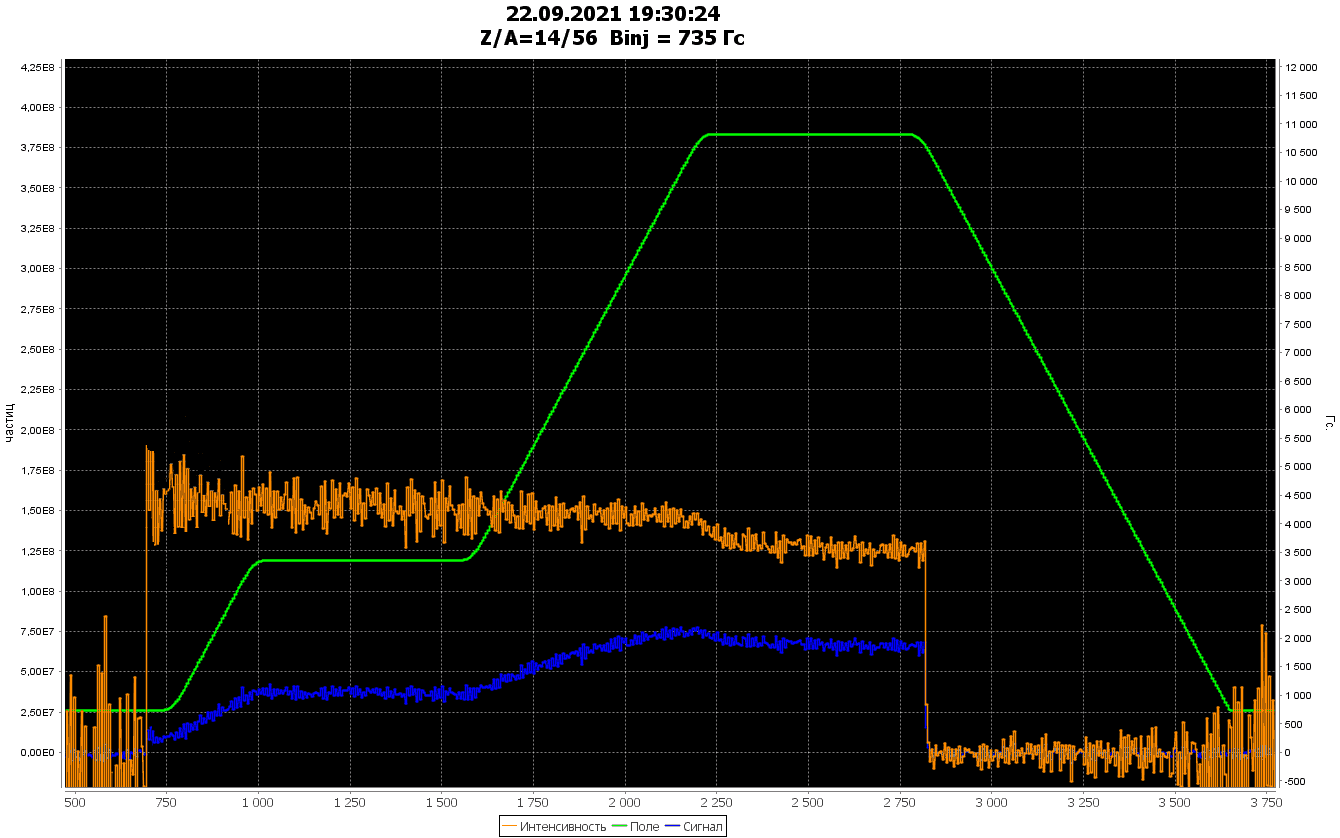 RUN-2
Сентябрь 2021  Fe14+
ВЧ захват на 5 гарм.
Ускорение
Fe14+
Перезахват 1 гарм.
Циркуляция
распущ. пучка 65 MeV/u
Ускорение
Циркуляция 
578 MэВ/н
инжекция
Инжекция с адиабатическим захватом на 5 гармонике ВЧ (>95%),  
Ускорение до 65 MeV/u,
Перезахват в 1 гарм. (близко к 100%)
Ускорение до 578 Mev/u 
      с проектной dB/dt = 1.2 Tл/с
Магнитное поле 1,2 Tл/с
500              1000                1500                2000               2500                3000               3500
Время цикла, мс
9
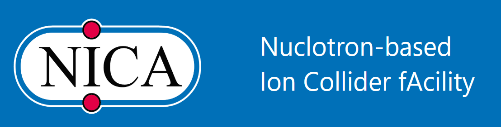 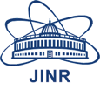 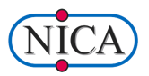 Давление в пучковой камере
16.09.2021:   Измерение остаточного давления по декременту затухания циркуляции ионов He1+ с энергией 3,2 МэВ/нуклон
Сигнал с параметрического трансформатора тока пучка (DC mode)
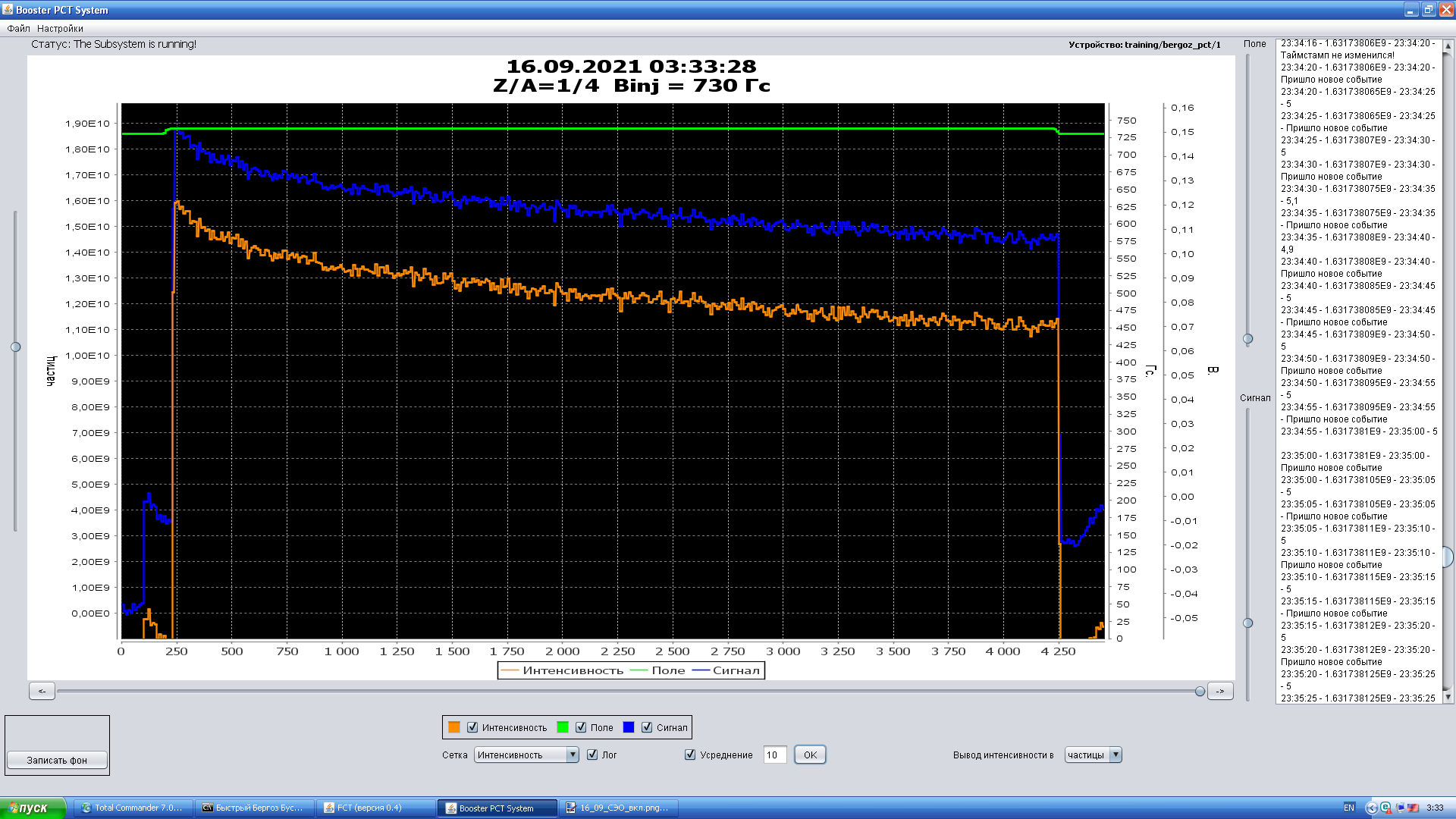 PCT signal
Beam Intensity, PPC
Beam  intensity
Magnetic field,  Gs
Circulation of 3.2 MeV/u  He1+
     ~10 s beam lifetime
t, ms
0            500         1000         1500         2000        2500        3000         3500        4000
Постоянная времени жизни достигла 10с, что примерно 
					соответствует  8910-9 Pa
10
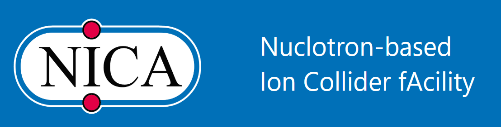 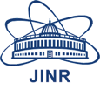 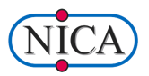 Электронное охлаждение пучка Xe
+ИЯФ СО РАН
Циркуляция 124Хе 26+  
при энергии инжекции
Продольное охлаждение
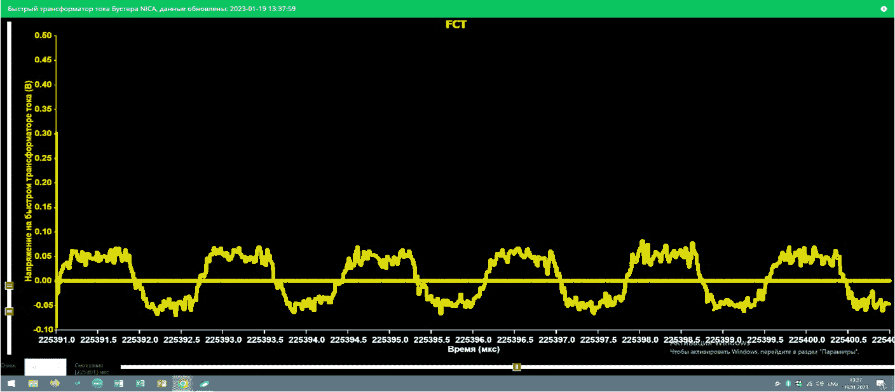 Без охлаждения
Электронное охлаждение 
в поперечной плоскости
Сигнал циркулирующего
 пучка на быстром FCT
Энергия электронов 1,93 keV
Ток электронов 150 mА
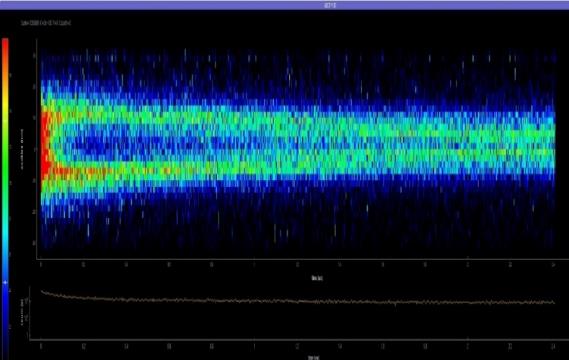 Профилометр на МКП
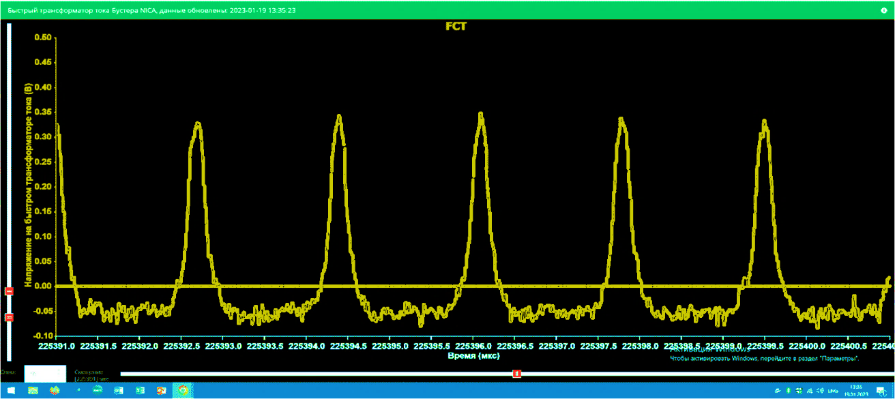 СЭО вкл. -  70мс
Сигнал с МКП-профилометра при охлаждении ионов на энергии  3.2 MэВ/нуклон
11
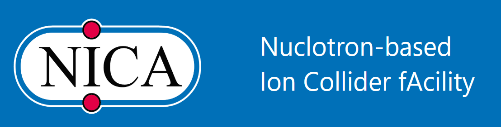 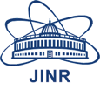 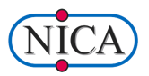 Накопление пучка Xe 26+
Накопление пучка 124Хе 26+ в Бустере с помощью продольного электронного охлаждения.
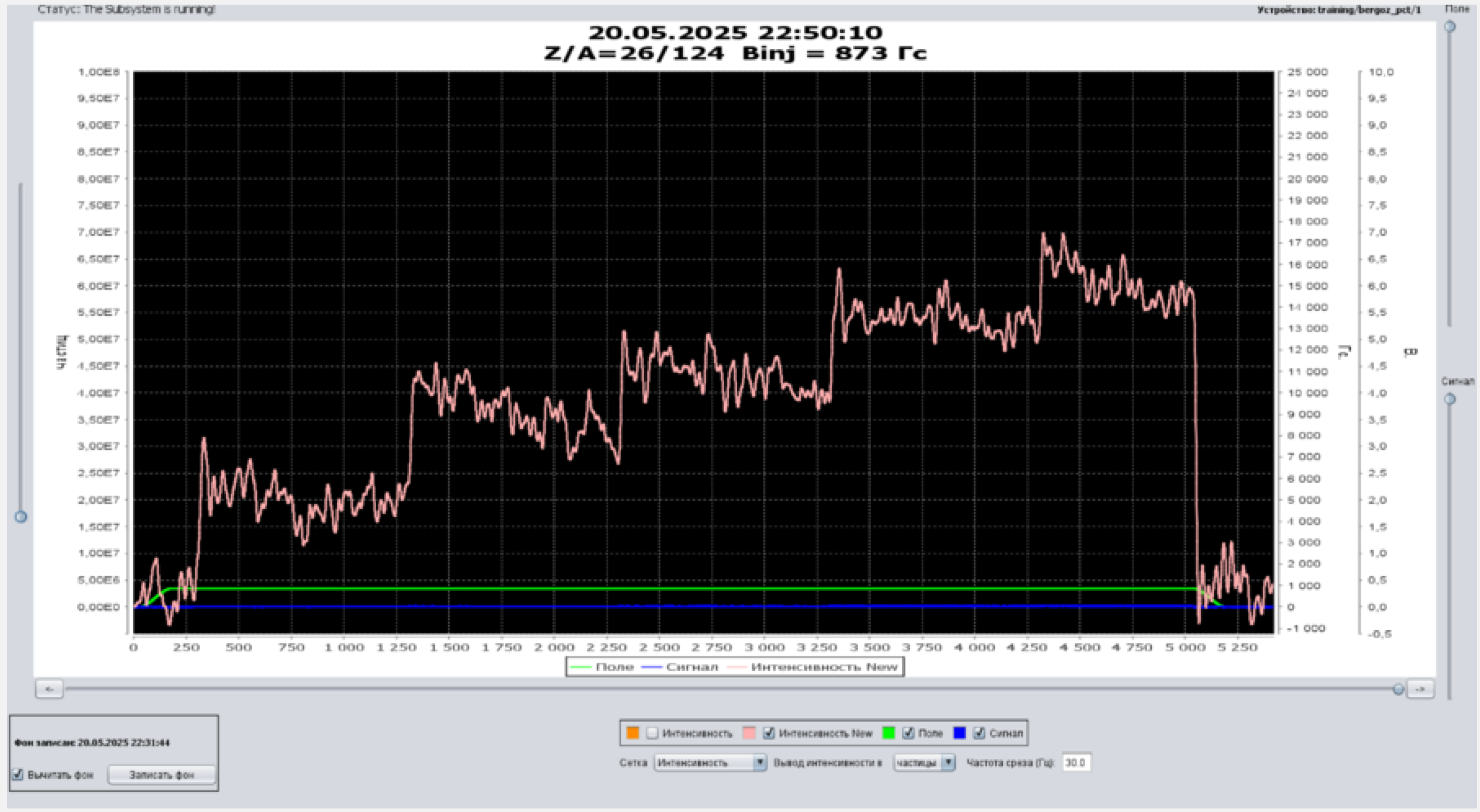 5 импульсов инжекции дают прирост стэка до 3 раз (при периоде 800мс).
12
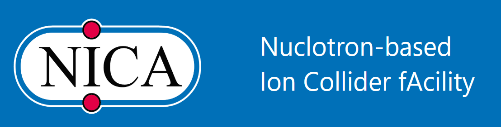 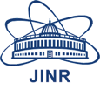 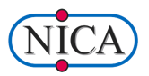 Вывод пучка & канал перевода
Секция быстрого вывода  пучка 
прямолинейный промежуток 3
ИЯФ СО РАН
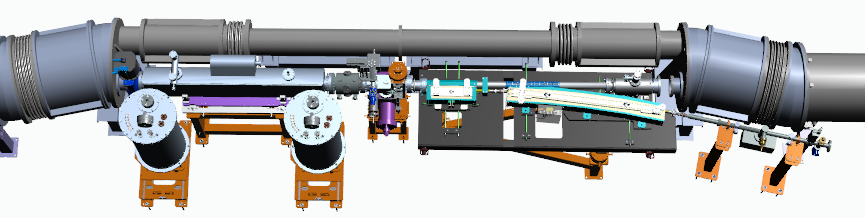 Circulating beam
To Nuclotron
Кикер
Септум 1
Септум 2
Возможное направление вывода пучка на внешние 		эксперименты
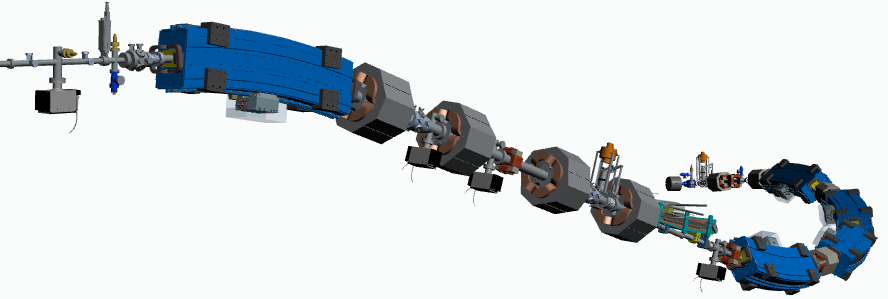 13
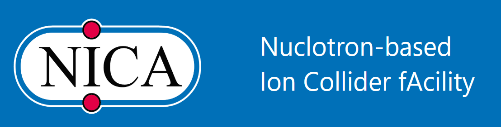 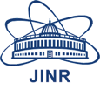 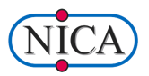 Канал перевода & инжекция
Весна  2022 RUN-3 впервые пучок переведен из Бустера в Нуклотрон и ускорен.
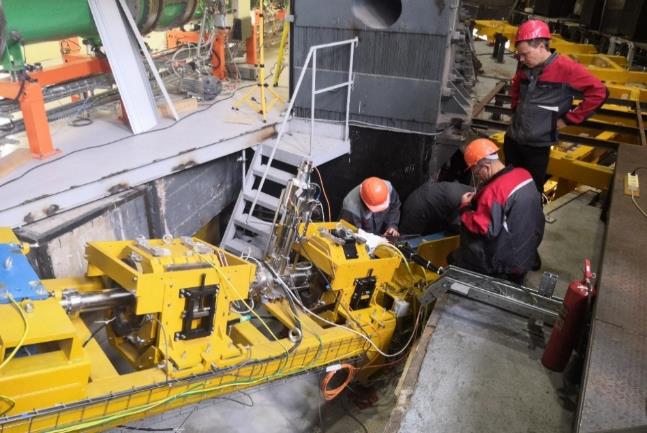 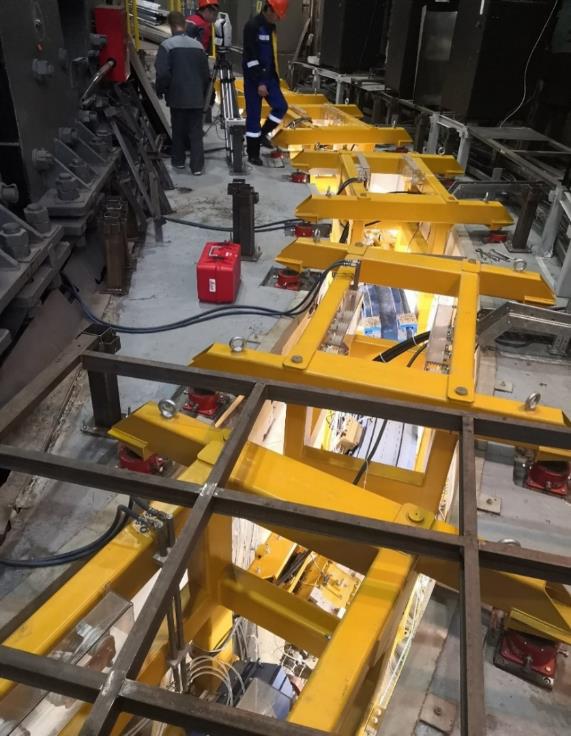 Канал перевода пучка 
в Нуклотрон
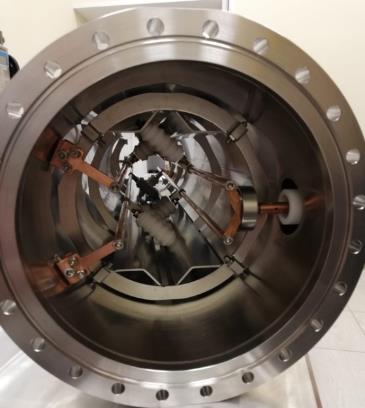 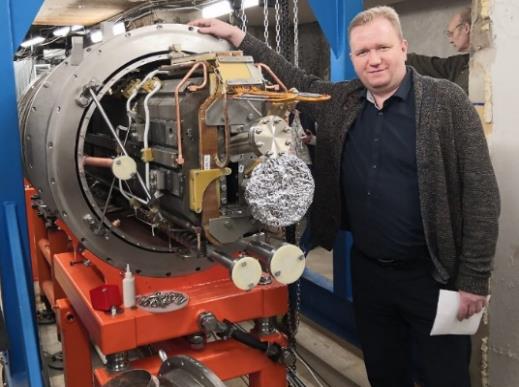 4х стержневой кикер
СП магнит Ламбертсона
14
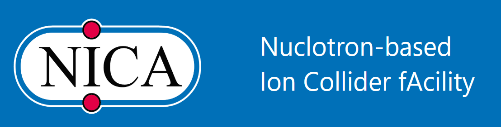 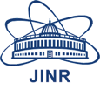 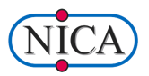 RUN-3 Бустер + Нуклотрон
Интенсивность пучка в Бустере		    интенсивность в Нуклотроне
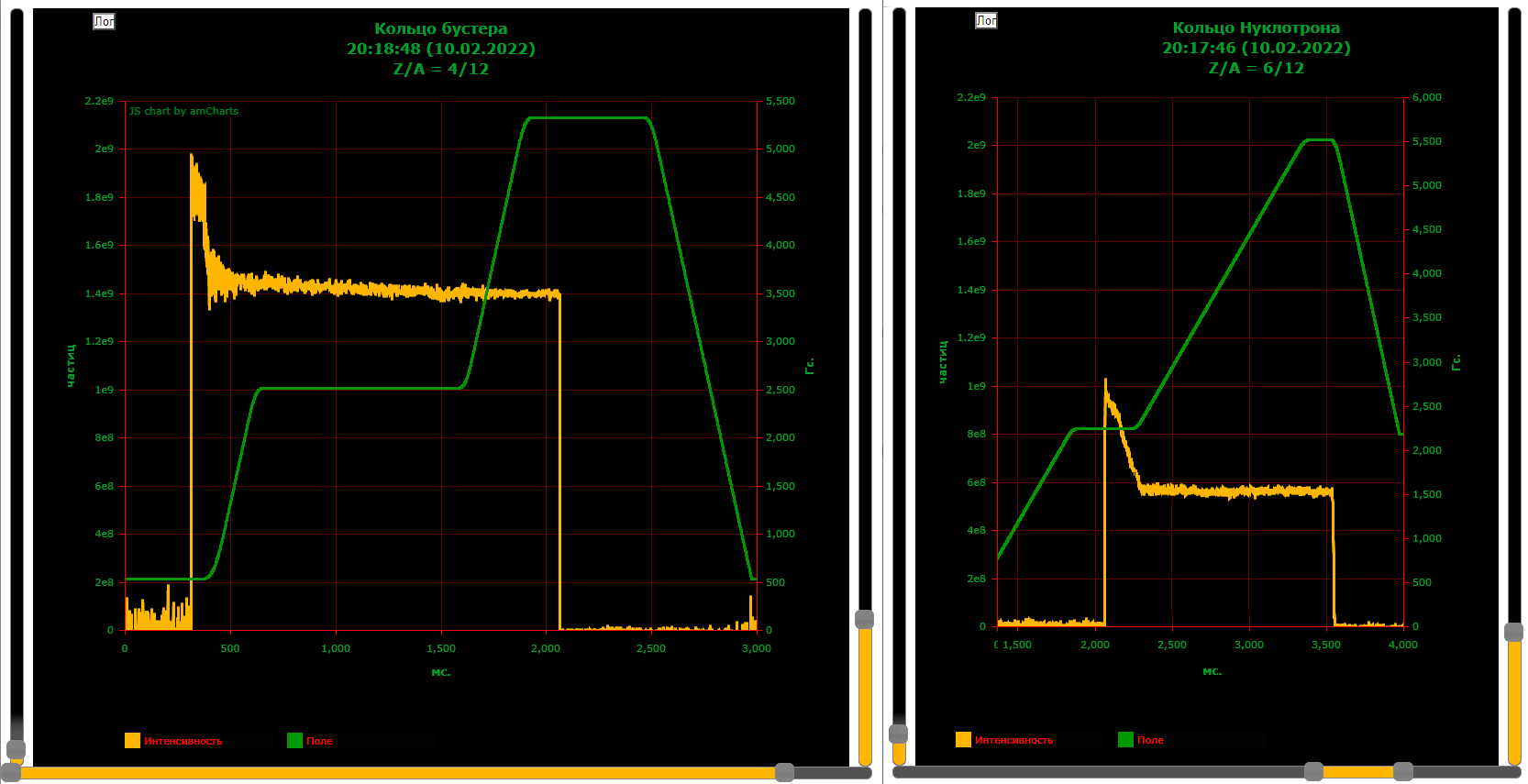 Поле в Нуклотроне
Интенсивность
RF capturing
При переводе обдирка С4+/С6+ эффективность перевода  ~70%
Acceleration
Поле в Бустере
Сигналы с DC трансформаторов тока в Бустере и Нуклотроне
15
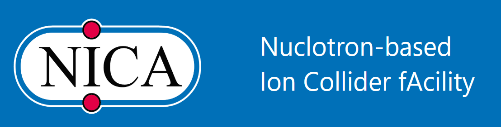 Nuclotron status
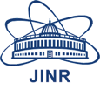 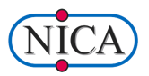 Синхротрон Нуклотрон
Сверхпроводящий синхротрон (магниты «Дубна»: 1.8Tл,<2Tл/с)
В работе 
с марта  1993 года
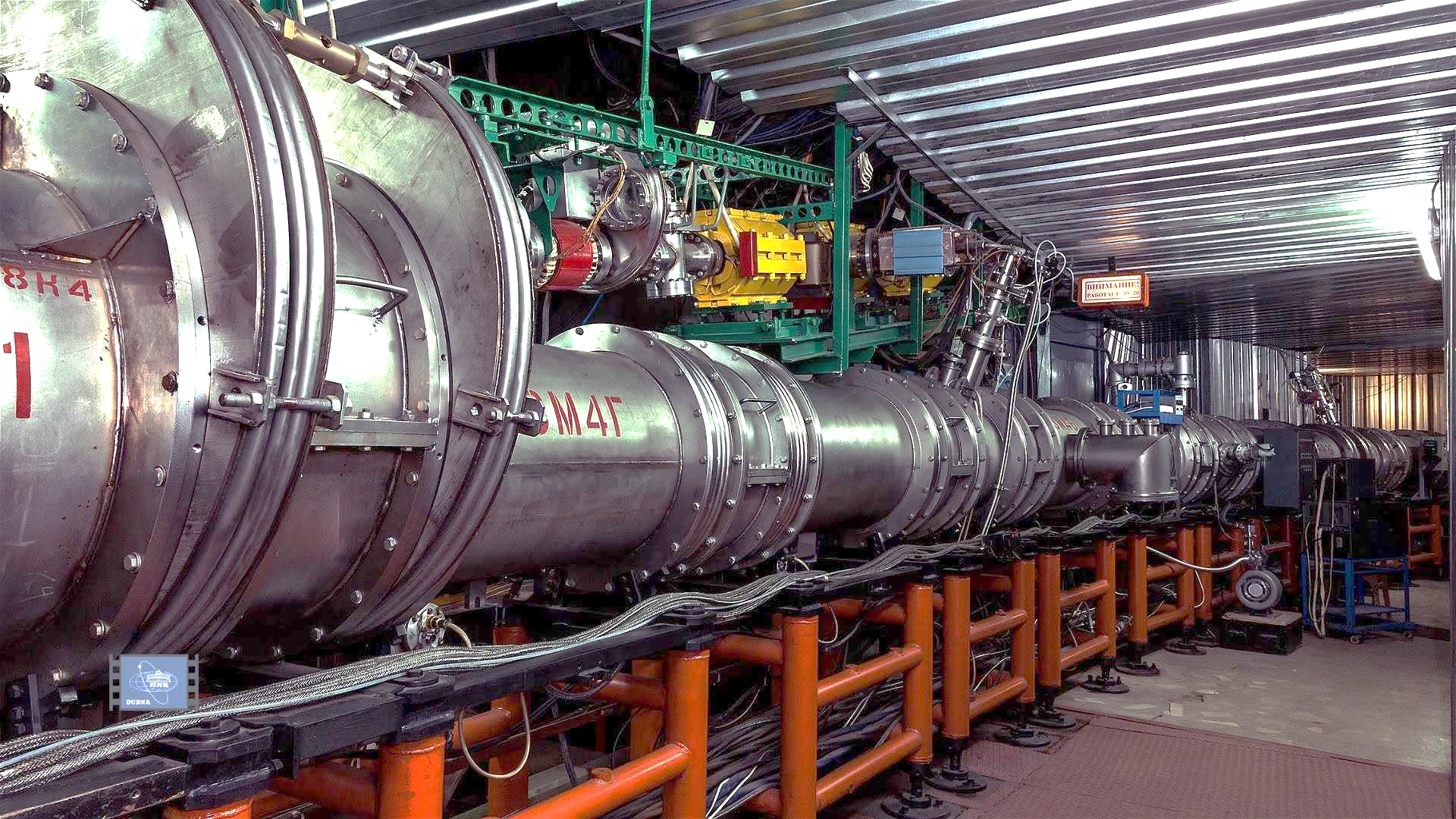 Периметр ~ 251м
М. жесткость <43Tлм
Медленный вывод пучка: в 2000г.
59 сеансов работы
Ускорены пучки:
Ионы от p до Xe (C, Mg, Fe, Ar, Kr)
Поляризованные p & d
Энергия р           max 12 GeV
Лёгкие ионы      max 6 GeV/u
Тяжелые ионы  max 4.5 GeV/u
16
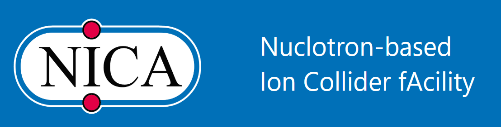 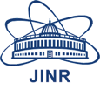 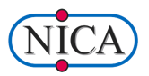 Тяжелые ионы на Нуклотроне
124Xe+54 ионы на МКП мониторе при ускорении до 3,9ГэВ/н
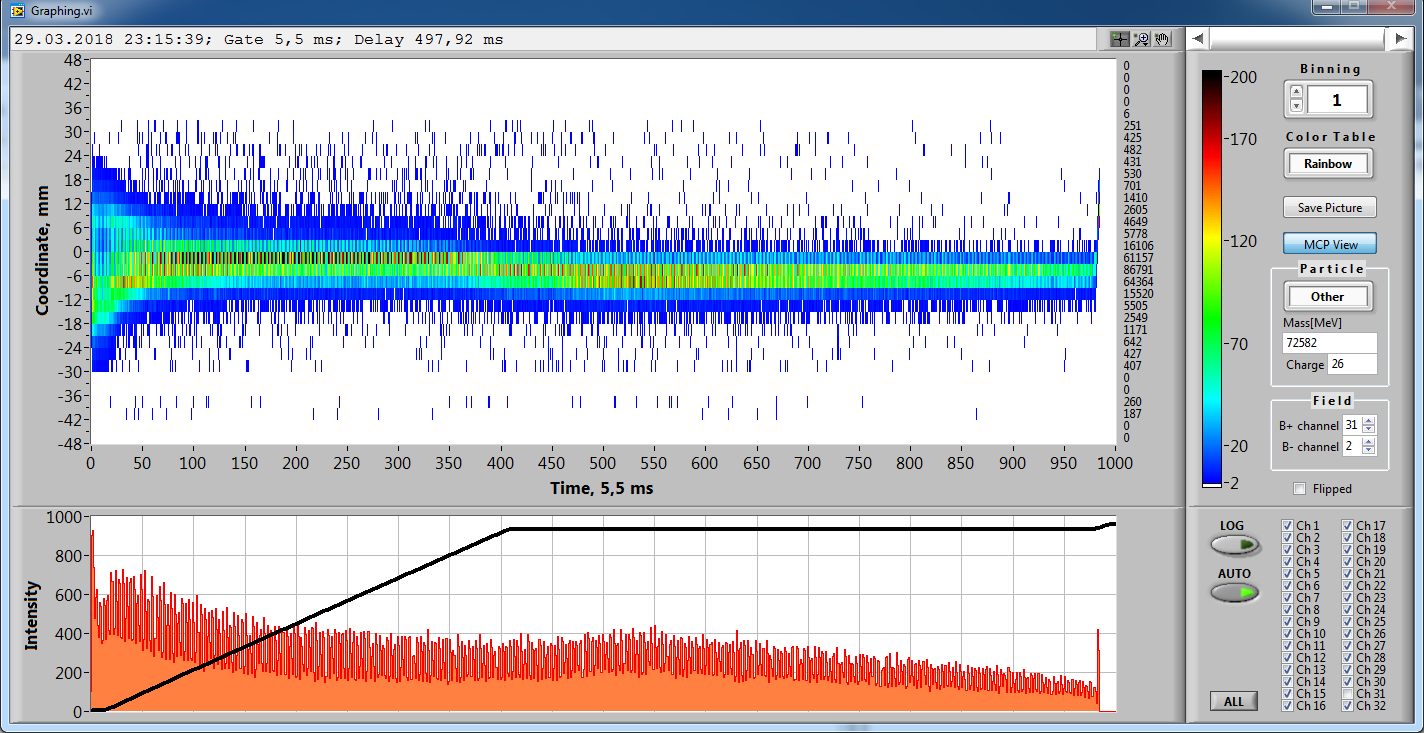 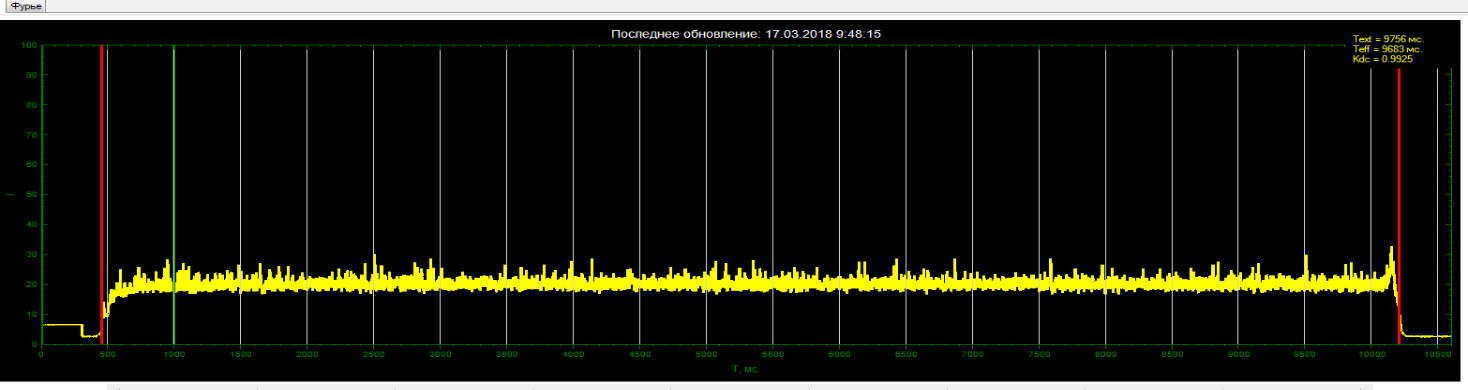 Пример растяжки при медленном выводе 
				(ионизационная камера)
124Xe  2.5 ГэВ/н   3*105  Tspill = 10s, kdc= 99,3%
17
ЛУ20 (ЛИЛУ)
ЛУТИ (HILAC) + бустер
18
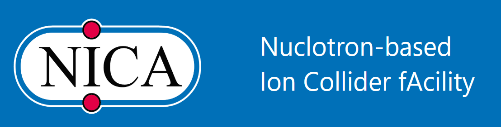 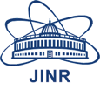 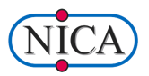 Экспериментальный зал
Размещение установок в экспериментальном зале корпуса № 205
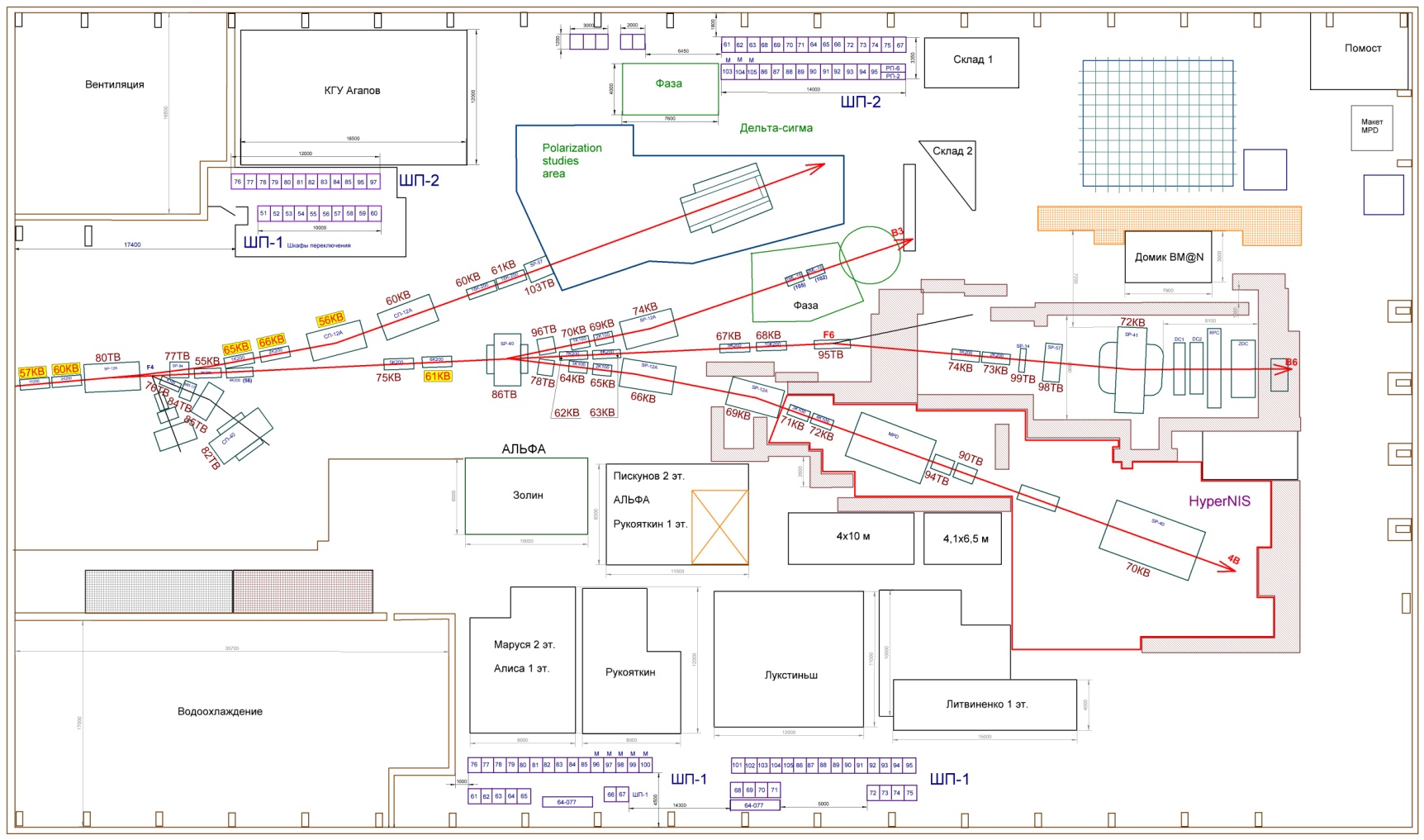 Поляризационные 
Эффекты    d, p, n
Плотная барионная материя
BM@N
R&D, тест.зона SPD
 π, p, d, A
R&D with
 p, d, A
Гиперядра, SRC
Bld.205
19
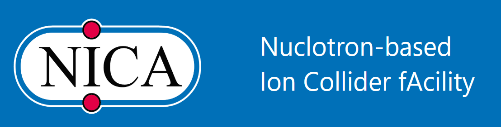 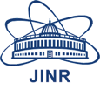 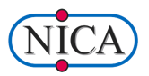 Экспериментальный зал
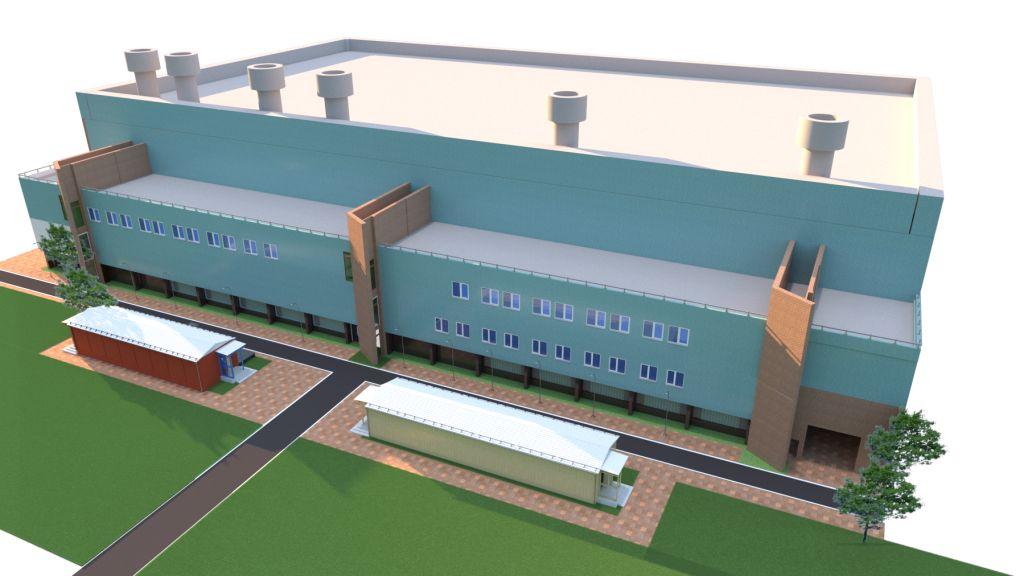 Расположение оборудования системы питания
Размещение установок в экспериментальном зале корпуса № 205
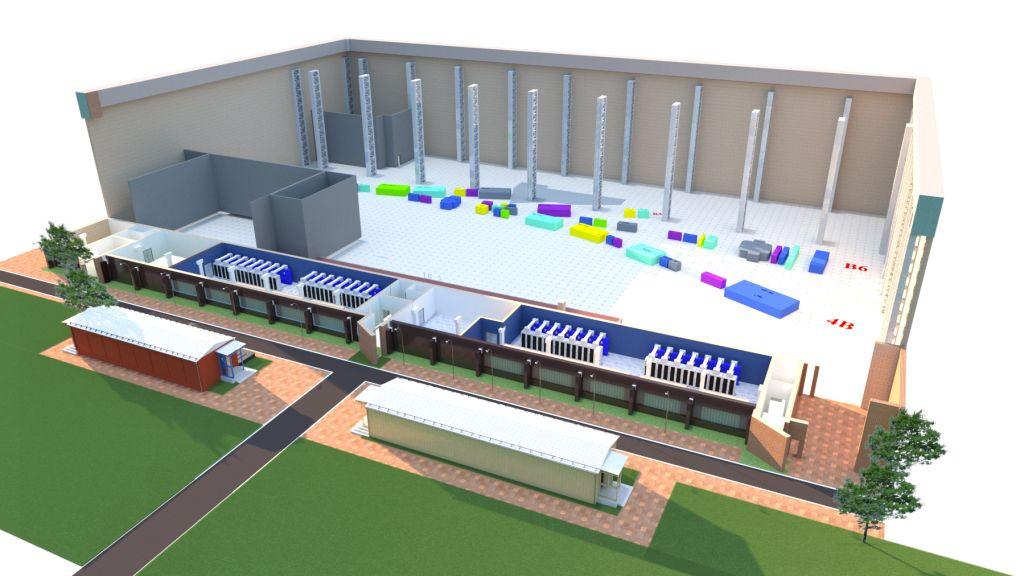 Корп. 205
Магниты каналов
Magnets of chanels
Equipment PSS
Источники тока, РЩ0,69кВ
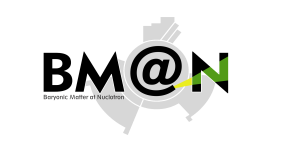 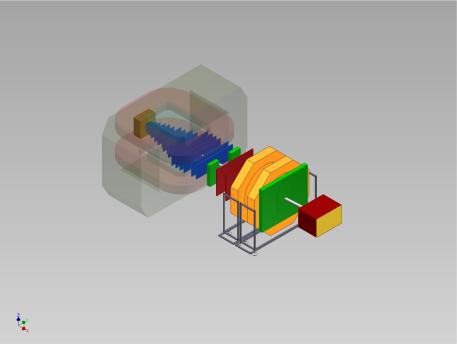 Модульное зд. Трансформаторов
Модульное зд. подстанции ПС15
20
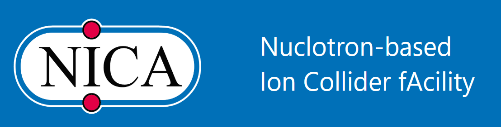 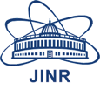 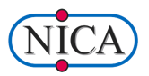 Экспериментальный зал
Подстанция ПС15
РЩ0,69кВ и источники тока пом. 108  и 111
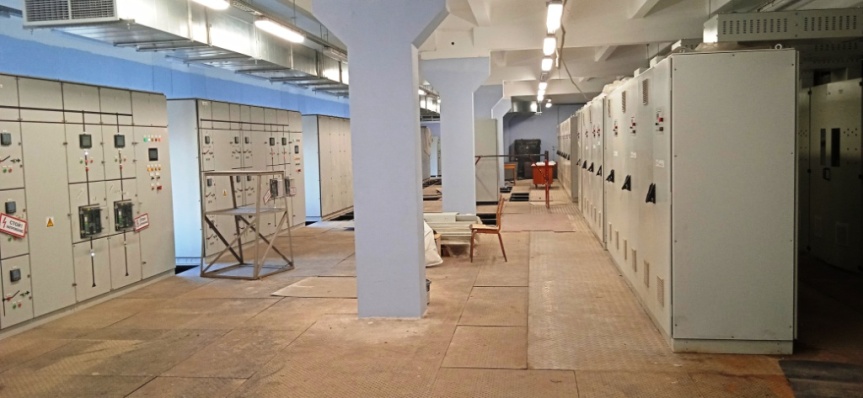 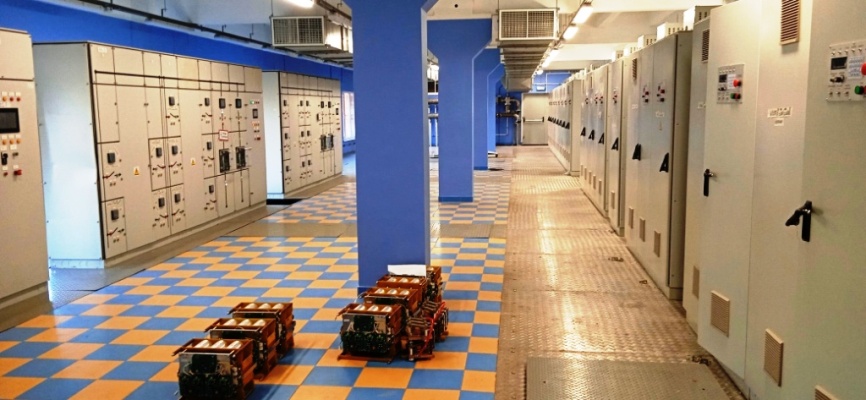 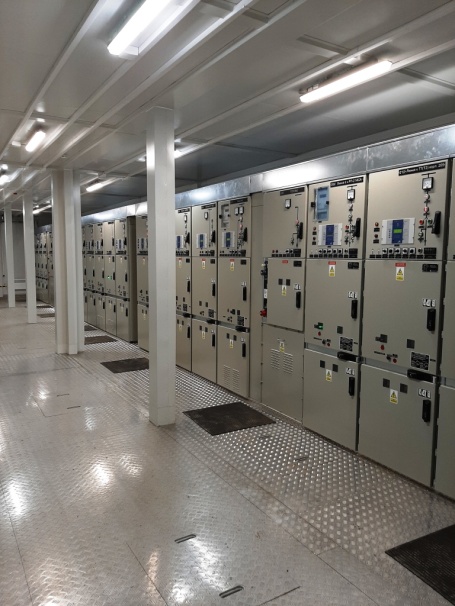 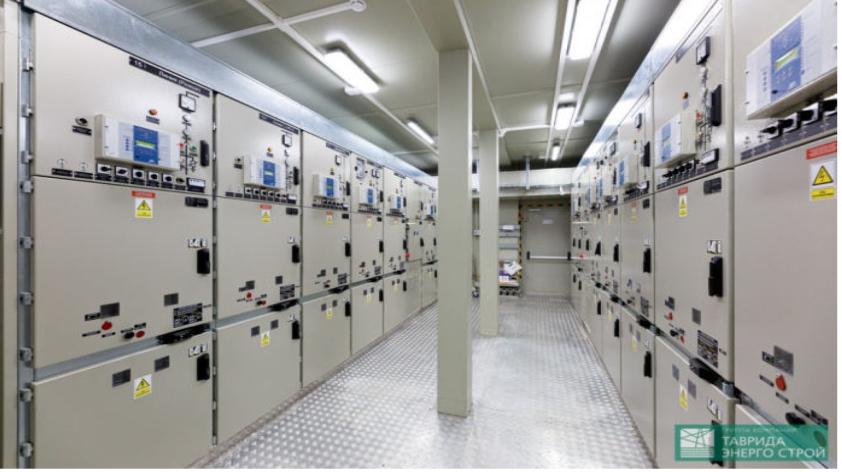 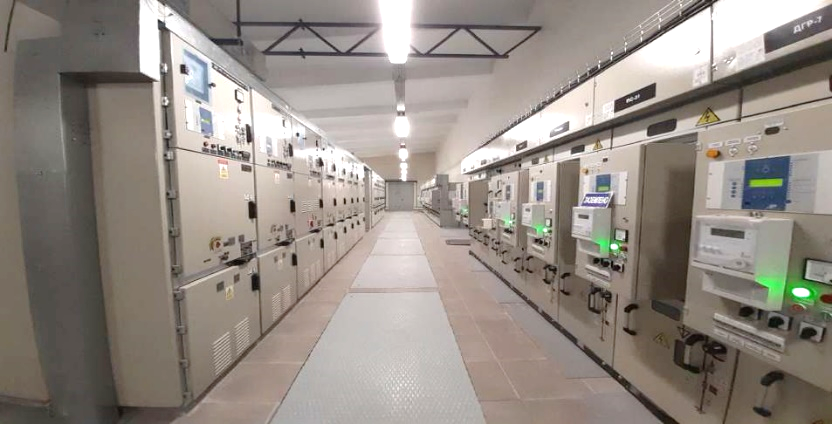 21
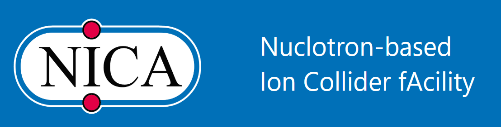 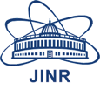 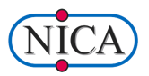 Компоновка коллайдера
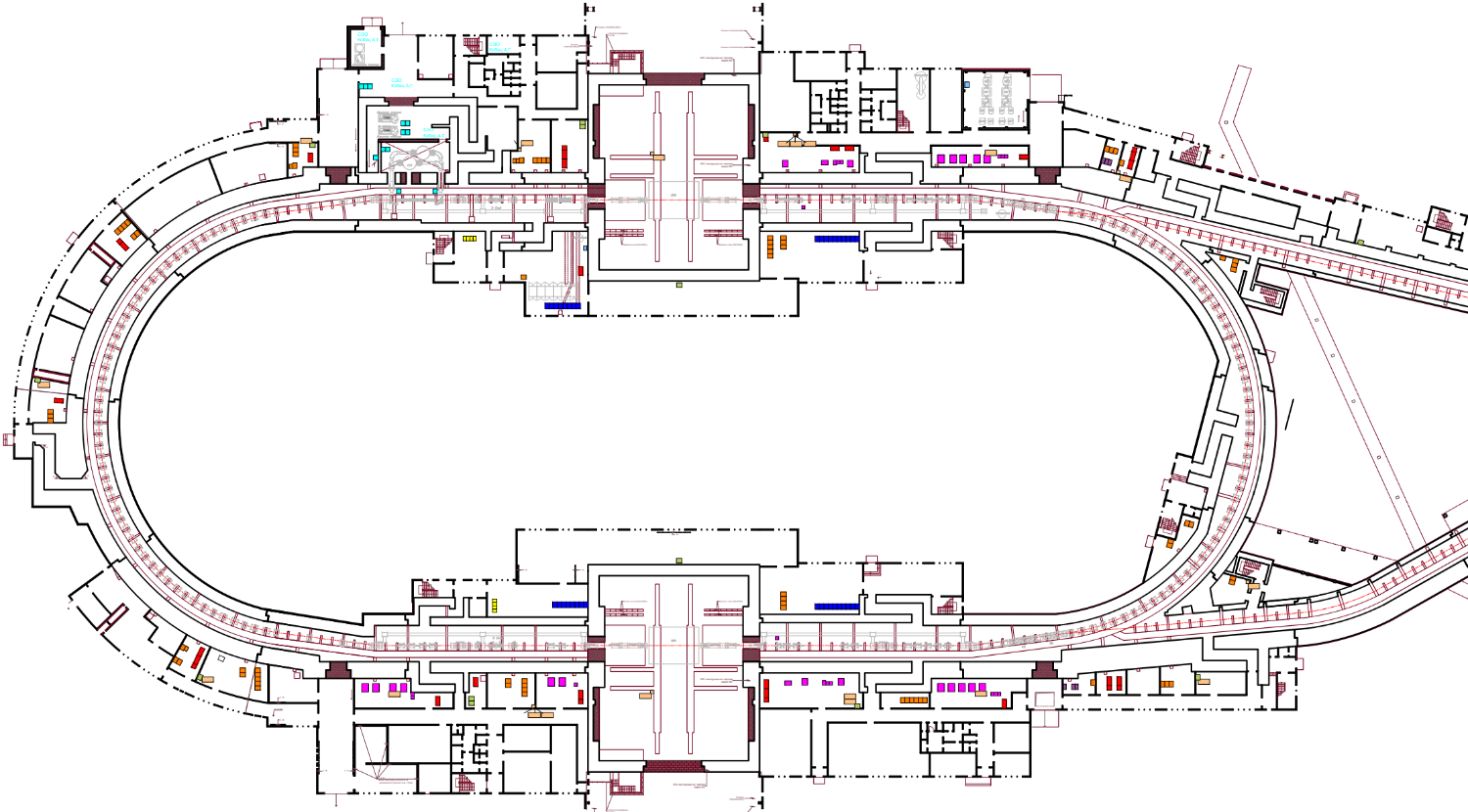 СЭО
2RF2
Верхнее кольцо
1RF1
5RF3
Стохаст.охл + обратная связь
2RF2
2RF2
Нижнее кольцо
4RF3
2RF3
1RF1
5RF3
2RF2
Сессия-конференция секции ядерной физики ОФН РАН, к 70-летию В.А. Рубакова.
22
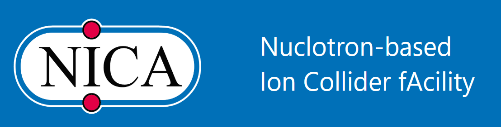 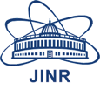 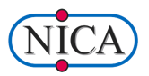 Конфигурация оборудования
Стартовая конфигурация
RF-1 (барьерная) для накопления 
RF-2 в сокращенной комплектации: 
          по 2 резонатора на кольцо (50%)
1 канал Стох. охлаждения на кольцо
           (продольное охлаждение)
Базовая конфигурация
RF-1 (барьерная) для накопления 
RF-2 (22h) восемь резонаторов (по 4)
RF-3 (66h) проектная = 16 рез.
 Стох. охлаждения полная конф.
СЭО 
Обратные связи
22 сгустка длиной   2 м  
    в каждом кольце 
         светимость L~ 5 E 25 cм-2с-1
22 сгустка в каждом кольце
    длиной   0.6 м 
         светимость L~ 1 E 27 cм-2с-1
23
[Speaker Notes: The lattice design and prototyping of most collider elements are completed. The ring circumference is twice as one of the Nuclotron. For the gold beam a Luminosity at  the energy above 10 GeV per nucleon will be 10 to the 27]
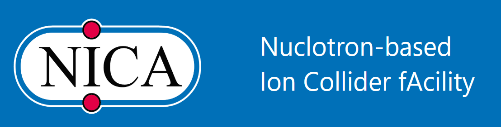 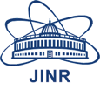 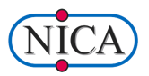 Магнитная система коллайдера
Все регулярные сверхпроводящие магнитные элементы смонтированы на свои места и отъюстированы.
В рамках «Технологического цикла» идет поэтапная проверка всех подсистем включая высоковакуумную, криогенную, питания, защит, термометрии, АСУ и др…
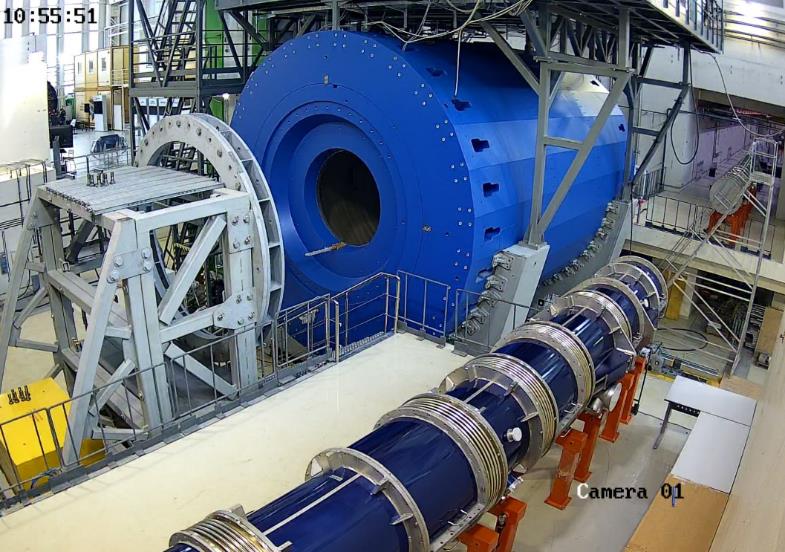 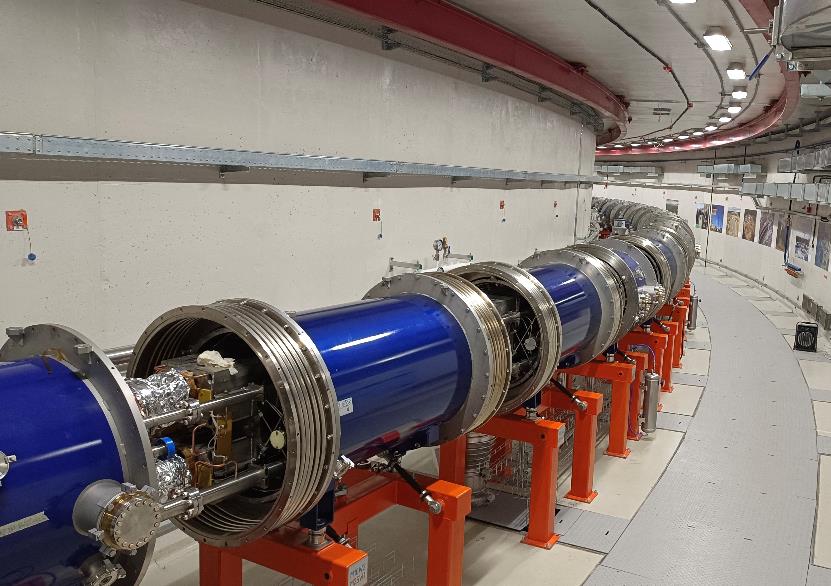 Продолжаются сборка и испытания элементов байпасов, ввода токов и криогенных жидкостей, переходов «тепло/холод». 
В начале августа планируется начать поочередные  криогенно-магнитные испытания полуколец
24
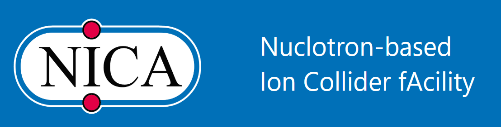 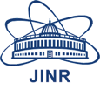 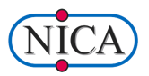 Заключение
Комплекс развивается, надежность и стабильность работы установок растет, как и продолжительность сеансов. 

Идет первый сеанс работы комплекса NICA старт которому был дан 25 марта 2025. 

Команда проекта  работает над повышением доступности пучков для экспериментов и улучшения их параметров: повышения интенсивности, однородности растяжки и состава, уменьшения эмиттанса.
25
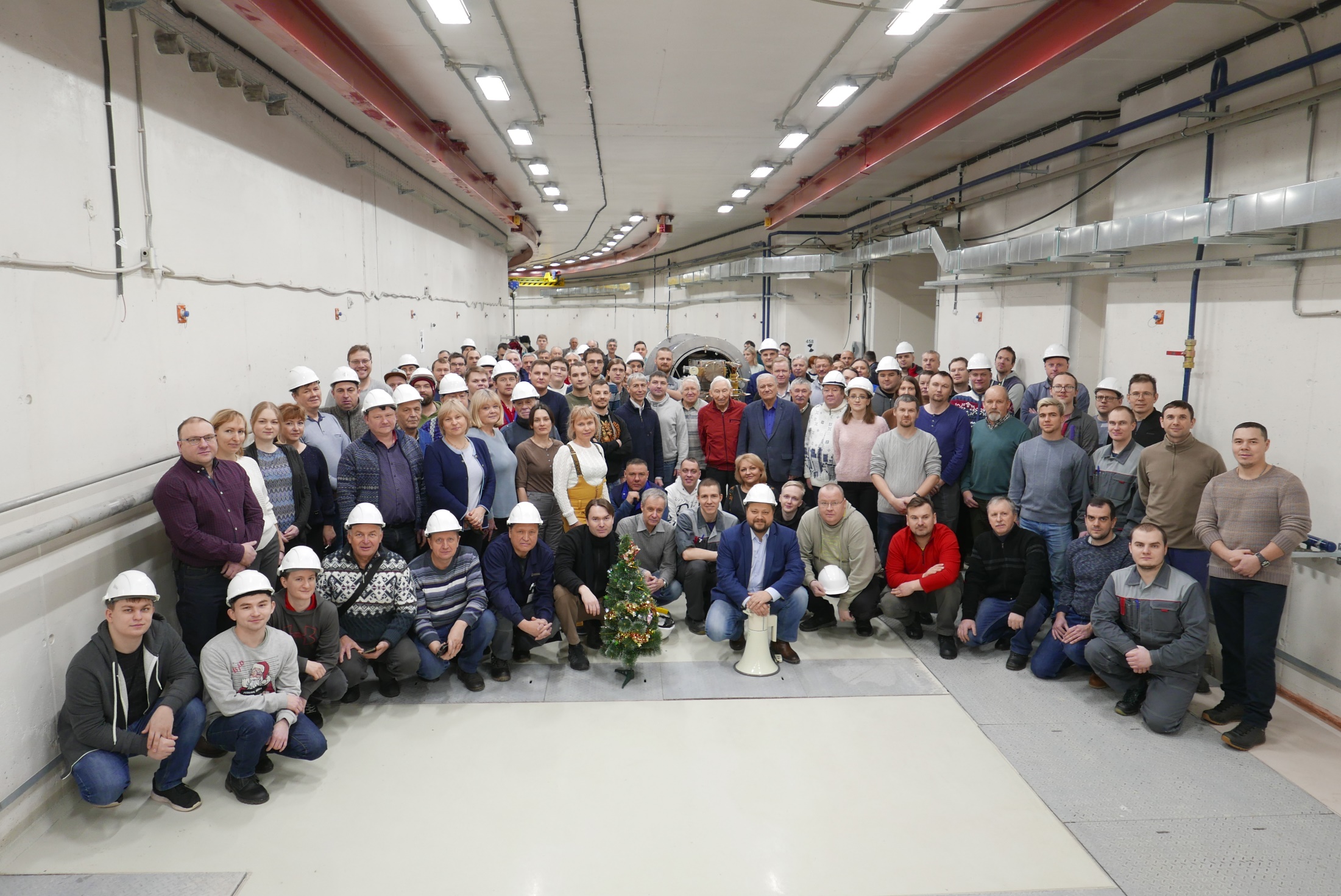 Спасибо за внимание
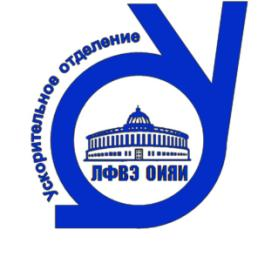 НТС ОИЯИ 20/06/2019
27
План запуска комплекса NICA
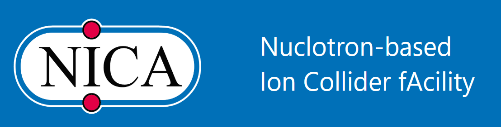 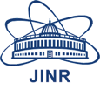 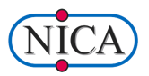 Сеанс пусконаладочных работ на комплексе NICA
25 дек. старт комплексных испытаний
24 мар. пуск комплекса на эксперимент
Август
 Пучки в коллайдере